Animacija, ponavljanje
Animacija ulaz – Rast i okret
Animacija ulaz - Čigra
U svakom pravokutniku piše kako ga treba animirati. Pročitaj i postavi zadanu animaciju.
Animacija naglasak - Prozirnost
Animacija naglasak - vrtnja
Animacija izlaz – Let prema van
Animacija izlaz - Bumerang
Animacija putovi kretanja - Grah
Animacija putovi kretanja – Obrnuti kvadrat
Animiraj svaku sličicu s dvije animacije po želji
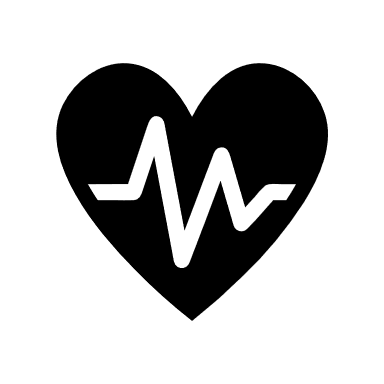 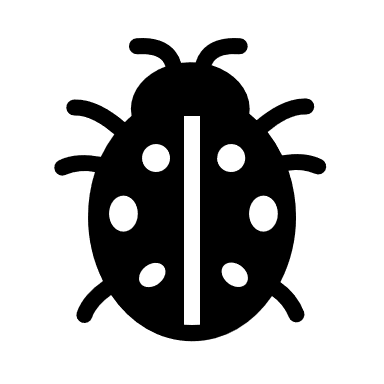 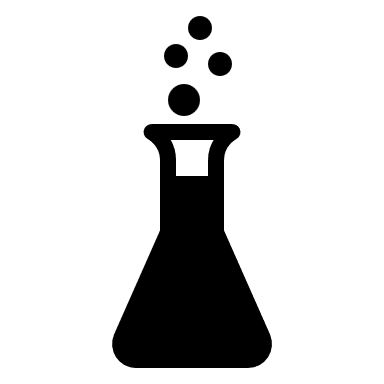 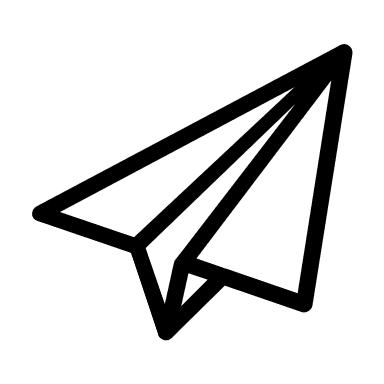 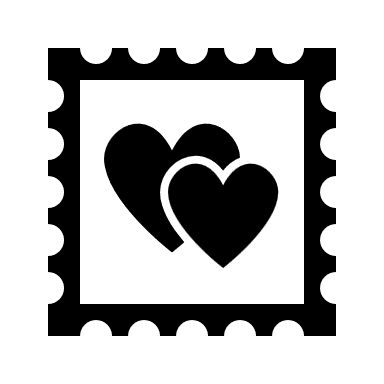 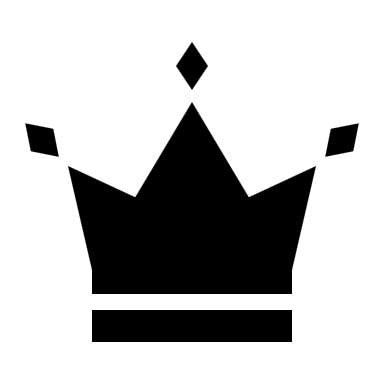 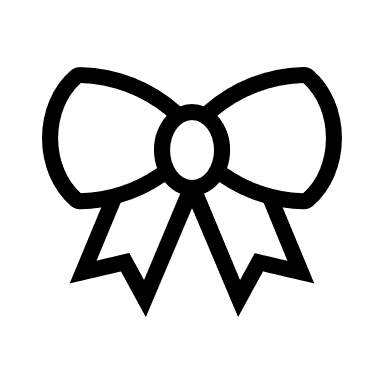 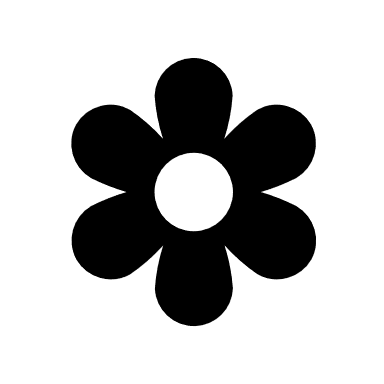 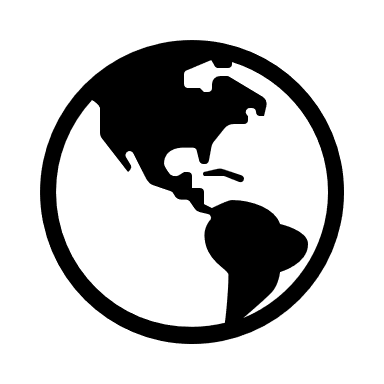 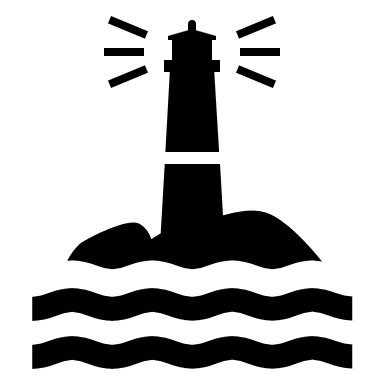 Obriši crtice i napiši slova koja nedostaju, pa SAMO dopisana slova oboji drugom bojom
NA_LO_NI     SL_JD
_VO_N_     SLA_ _
RA_R_DA     _EM_
Z_V_ _NI    S_AJD
Zadatak u Wordwallu

Klikni na poveznicu i riješi križaljku
Obriši crte i umjesto njih napiši riječi
Prezentacija se sastoji od _______________________.
Na slajdu se nalaze naslov, ________________ i slike.
Tekst možemo ___________________.
Slike umećemo pomoću kartice ____________________.
Ako, kada spremamo sliku, piše WEBP, onda _____________________
____________________________________________________.
Ako na slici na internetu piše 1240x980 onda je to ________________
________________________________________.
Pčelu grupiraj, pa ju animiraj tako da prvo doleti na slajd, zatim napravi neki pokret na slajdu, pa onda s njega izleti
Oblicima izradi bubamaru, pa ju grupiraj i animiraj da radi isto što i pčela na prethodnom slajdu.